Study skills
Suffixes ‘-ful’ and ‘-less’
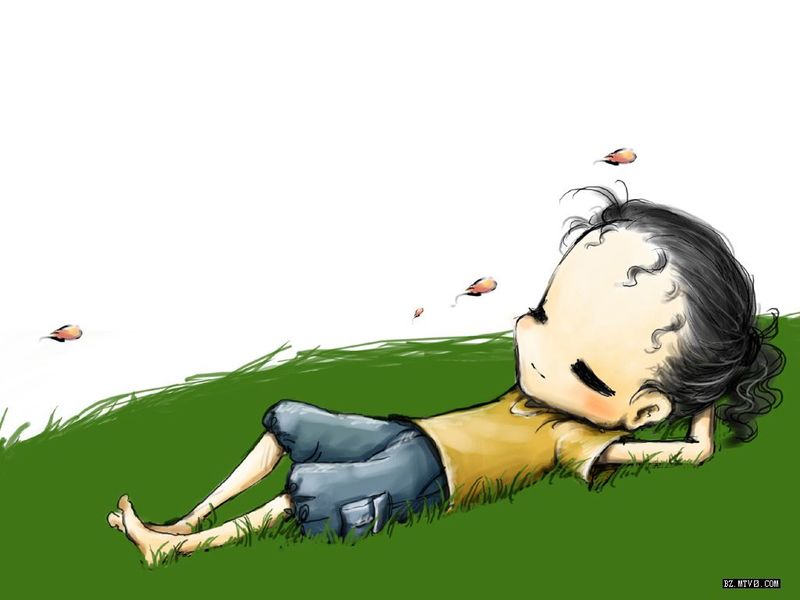 Suffixes ‘-ful’ and ‘-less’
careful                 careless
helpful                 helpless
useful                   useless
cheerful                cheerless
meaningful         meaningless
hopeful                 hopeless
tasteful                 tasteless
Suffixes ‘-ful’ and ‘-less’
/                 endless
/                 sleepless
wonderful                /
successful                /
beautiful                /
noisy                   noiseless
colourful            colourless
colourful
cheerful
useless
wonderful
beautiful
We went to World Park the day before yesterday. The models in the park were also________. The song and dance shows were also amazing. Their _______
   clothes were from different countries and looked very________. All of us felt excited and_______. It was really a great day/ my ticket is ________now, but I’ll keep it!
Write the correct form of these words:
 Lee is a                student. He always ____  
    others in his class.  (help)
2. All the people cried, ‘                 ’ when they   
    saw one of the seven                  in the world  
    in Egypt.  (wonder)
3. They waited for a long time because 
    they                to visit inside. But it seemed  
    to be                   now.  (hope) zxxk
helpful
helps
wonderful
wonders
hoped
hopeless
4. Nobody will be                on such a 
    ____      rainy day.    ( cheer )
5. Our biography teacher told us that the 
                         ( colour ) snakes are
  always not dangerous.
cheerful
cheerless
colourful
6. The road is                    for us to reach the 
    ____ of it. (end)
7. Miss Zhou gave him a                      look in 
    class and he understood her 
                               quickly. ( meaning) zx，xk
endless
end
meaningful
meaning
Thank   you!